ИНФОРМАЦИОННЫЕ МАТЕРИАЛЫ 
ПО АНОМАЛЬНО ЖАРКОЙ ПОГОДЕ НА ТЕРРИТОРИИ СВЕРДЛОВСКОЙ
 ОБЛАСТИ (НА 10-16.04.2021)
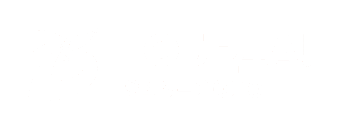 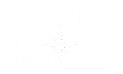 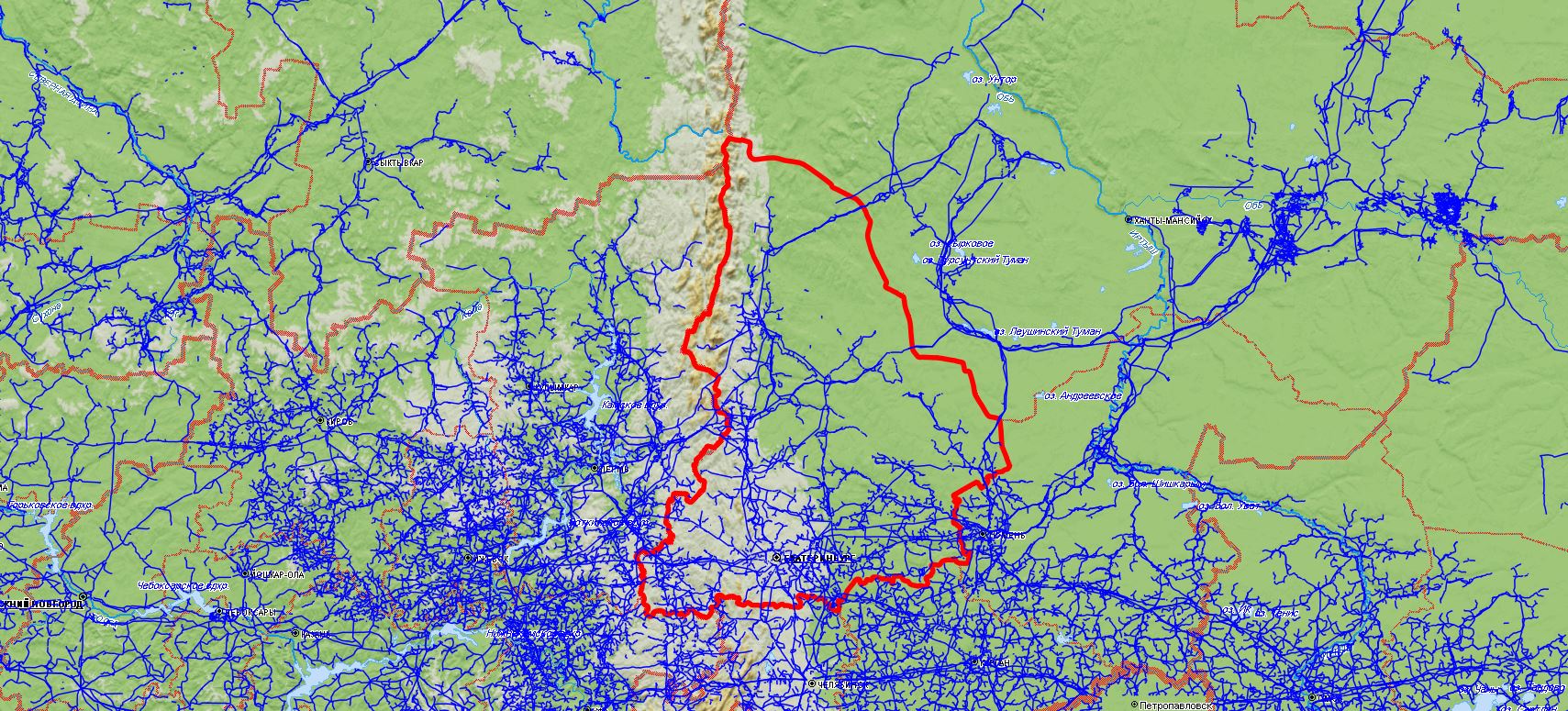 Прогноз температуры 10.04.2021
Сысертский ГО
МО г.Екатеринбург
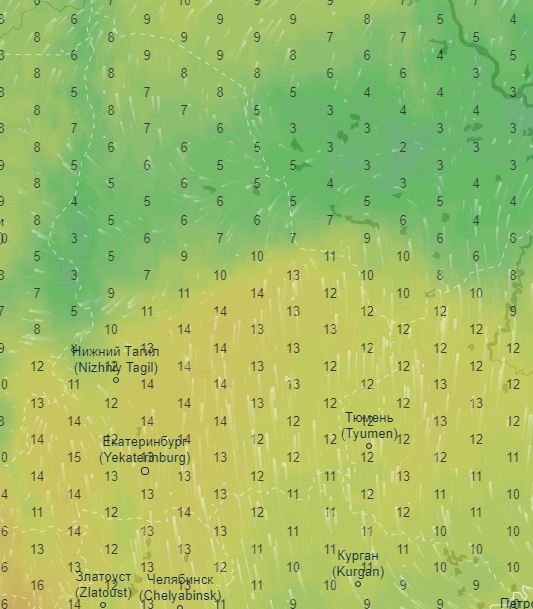 364/234
6872/
77
60%
60%
27925/69761
30975/1526500
Условные обозначения
По прогнозу Уральского УГМС:  10-16 апреля Свердловской области  аномально-жаркая погода со среднесуточными температурами воздуха выше климатической нормы на 7 градусов и более.
- прогноз нарушения ЛЭП
- линии электропередач 110 кВт
- протяженность ЛЭП/ТП (шт.)
10.04.2021
Исп. ЦУКС Главного управления МЧС по Свердловской области 
Козюберда  А.К.
тел. 3100 -1279
Использовался АИУС-2030
Масштаб 1:2000000
321/20
- кол-во домов /населения
1599/10330
- износ электроэнергетических систем
60%
- муниципальное образование
Славянский
ИНФОРМАЦИОННЫЕ МАТЕРИАЛЫ 
ПО КЛАССАМ ПОЖАРНОЙ ОПАСНОСТИ НА ТЕРРИТОРИИ
СВЕРДЛОВСКОЙ ОБЛАСТИ ОБЛАСТИ М 1 : 50 000 (РИСК ПРИРОДНЫХ ПОЖАРОВ НА 10.04.2021)
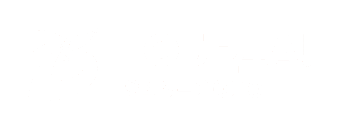 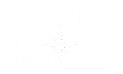 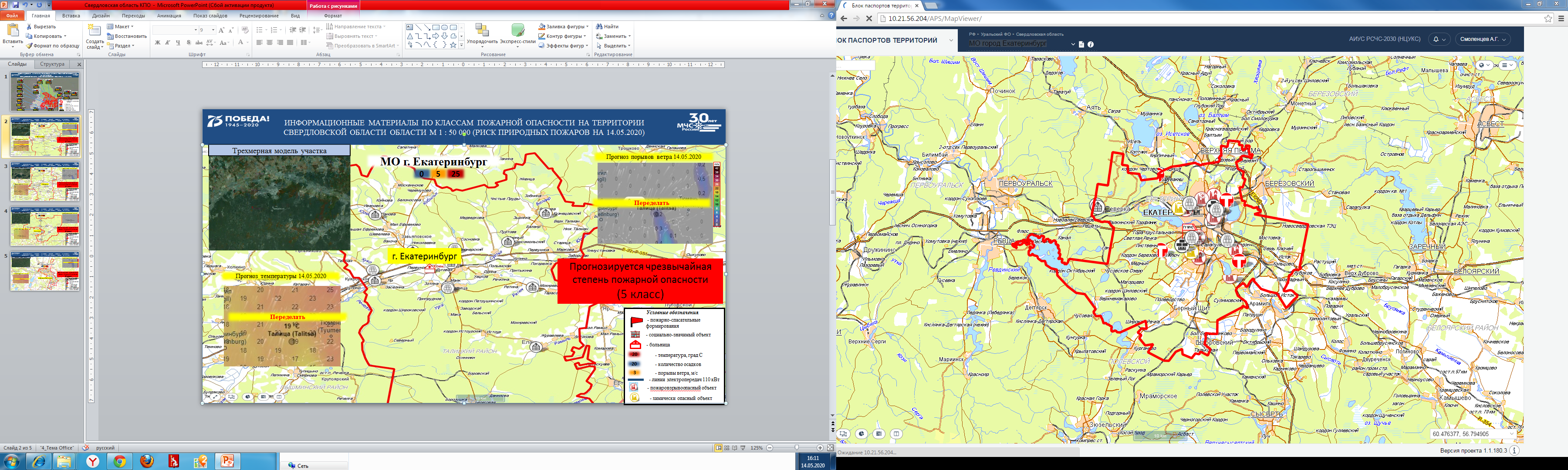 Трехмерная модель участка
Прогноз порывов ветра 10.04.2021
МО г. Екатеринбург
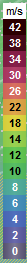 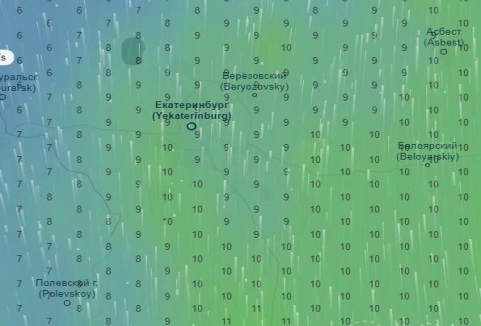 0
7
13
г. Екатеринбург
Прогноз температуры 10.04.2021
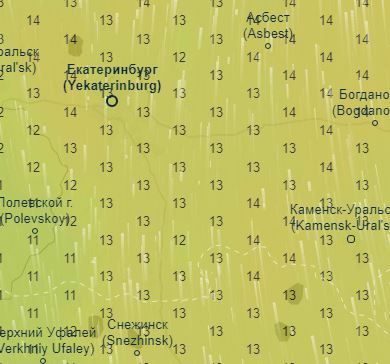 Условные обозначения
- пожарно-спасательные формирования
- температура, град С
20
- социально-значимый объект
- количество осадков
20
- больница
- порывы ветра, м/с
10.04.2021
Исп. ЦУКС Главного управления МЧС по Свердловской области 
Козюберда  А.К.
тел. 3100 -1279
Использовался АИУС РСЧС 
Масштаб 1:2000000
3
- линии электропередач 110 кВт
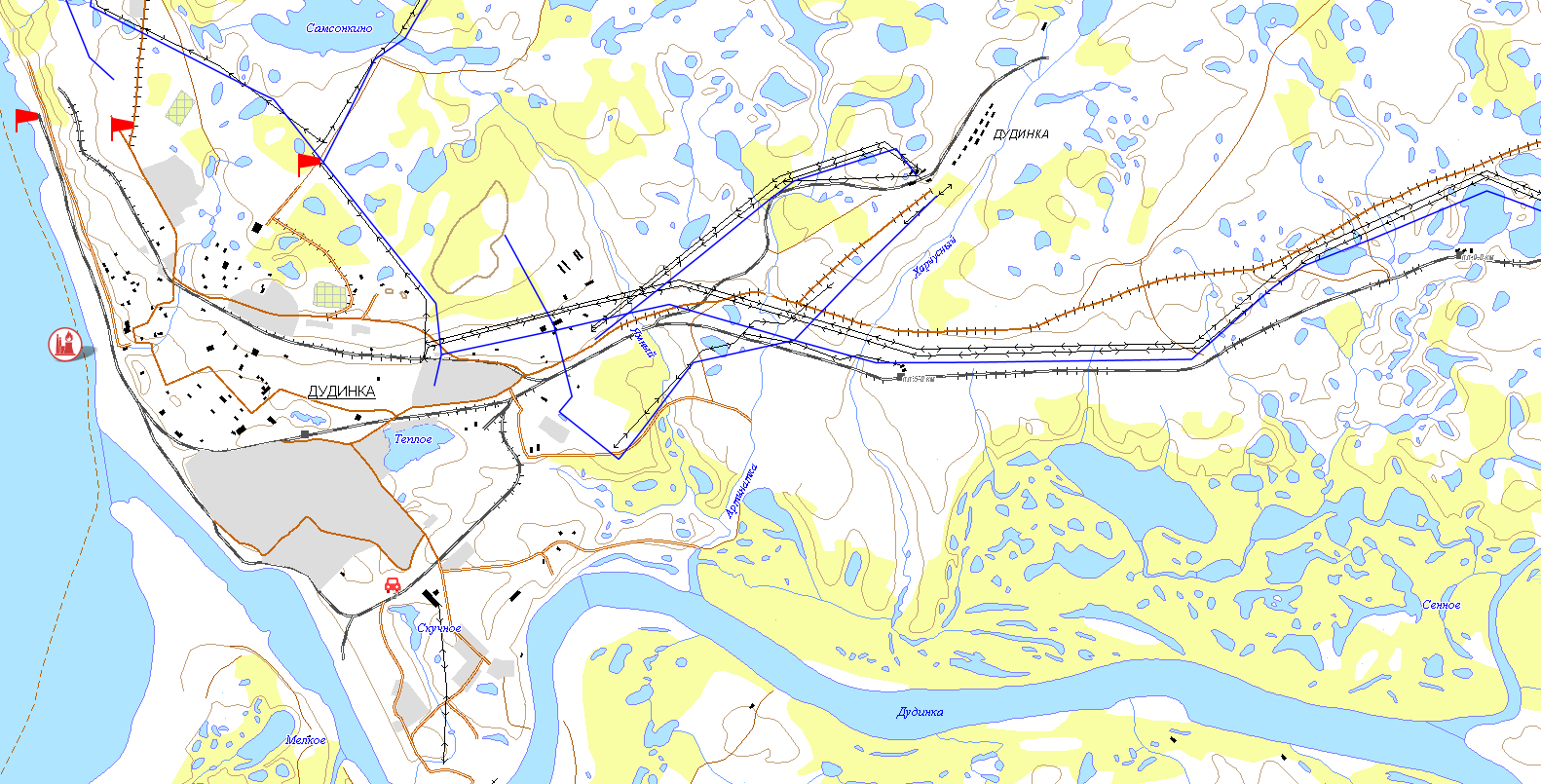 - пожаровзрывоопасный объект
- химически опасный объект
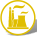 ИНФОРМАЦИОННЫЕ МАТЕРИАЛЫ 
ПО КЛАССАМ ПОЖАРНОЙ ОПАСНОСТИ НА ТЕРРИТОРИИ
СВЕРДЛОВСКОЙ ОБЛАСТИ ОБЛАСТИ М 1 : 50 000 (РИСК ПРИРОДНЫХ ПОЖАРОВ НА 10.04.2021)
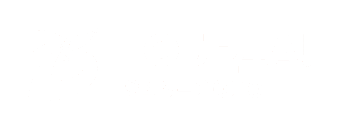 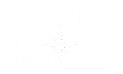 Трехмерная модель участка
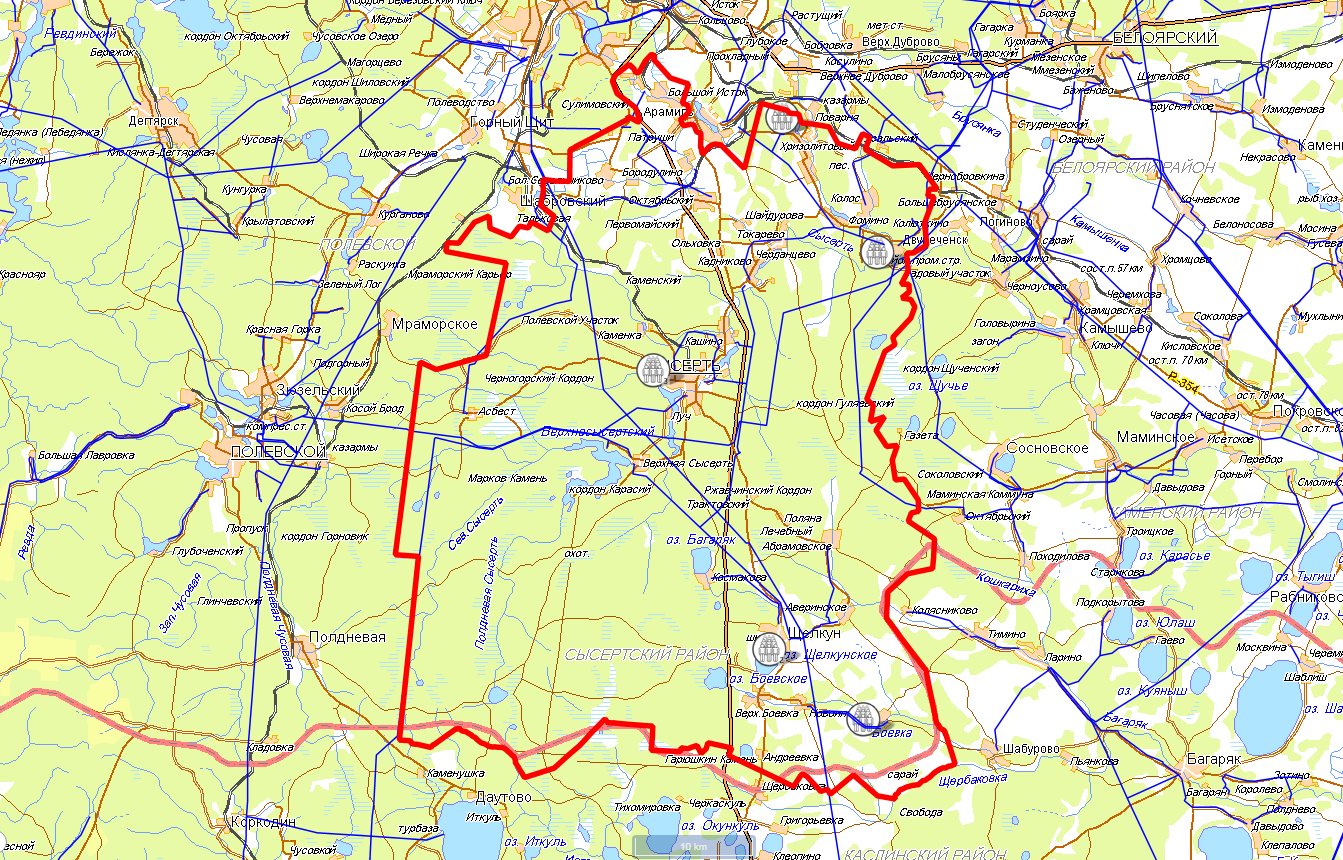 Прогноз порывов ветра 10.04.2021
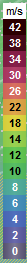 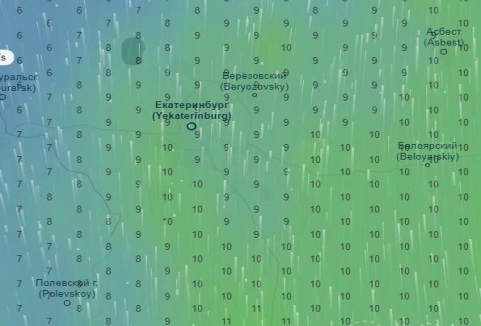 Сысертский ГО
Прогноз температуры 10.04.2021
14
0
7
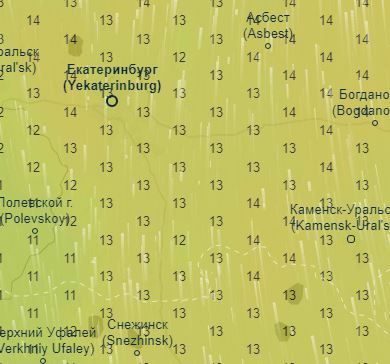 г. Сысерть
Условные обозначения
- пожарно-спасательные формирования
- температура, град С
20
- социально-значимый объект
- количество осадков
20
- больница
10.04.2021
Исп. ЦУКС Главного управления МЧС по Свердловской области 
Козюберда  А.К.
тел. 3100 -1279
Использовался АИУС РСЧС
Масштаб 1:2000000
- порывы ветра, м/с
3
- линии электропередач 110 кВт
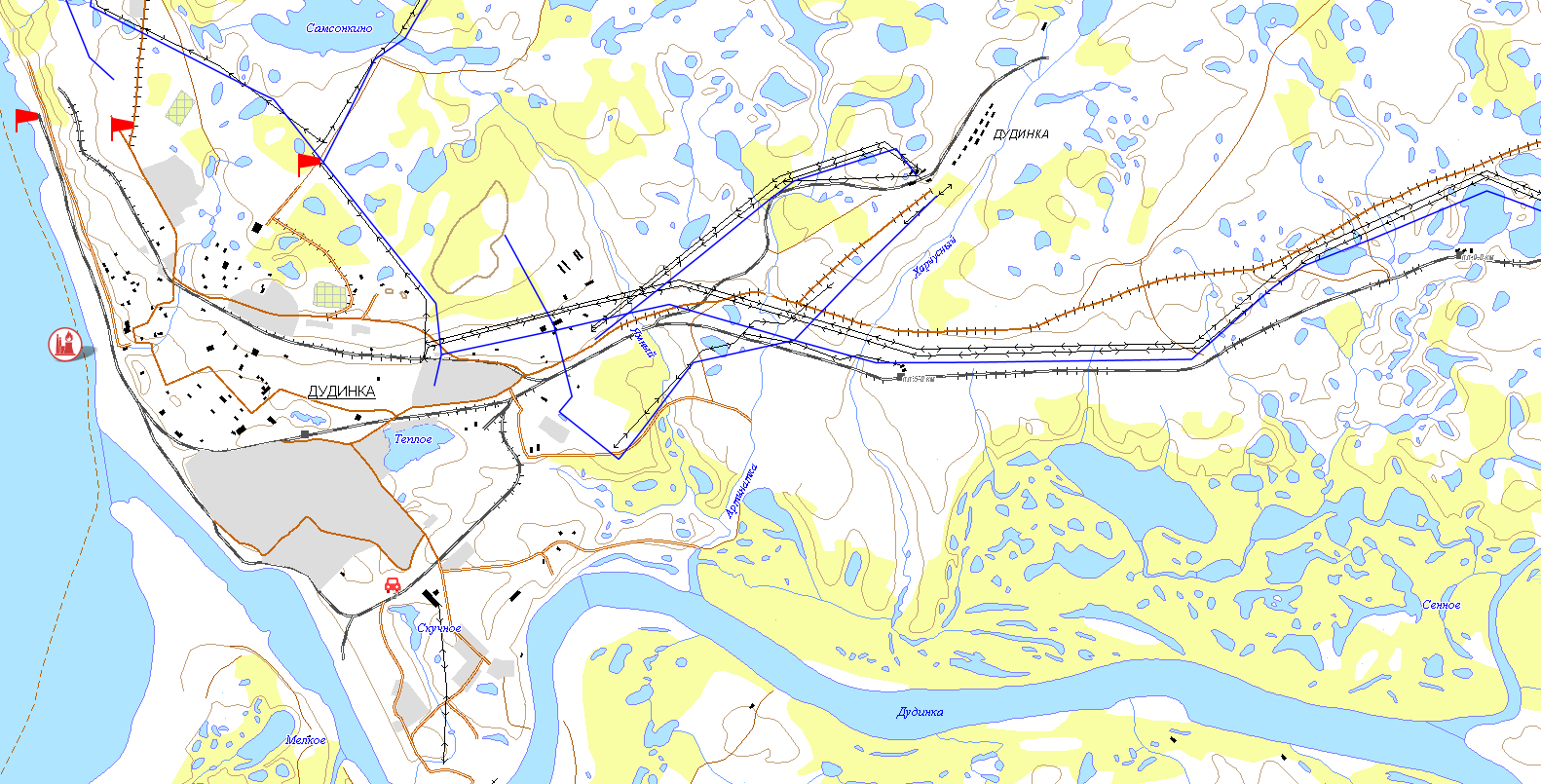 - пожаровзрывоопасный объект
- химически опасный объект
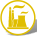